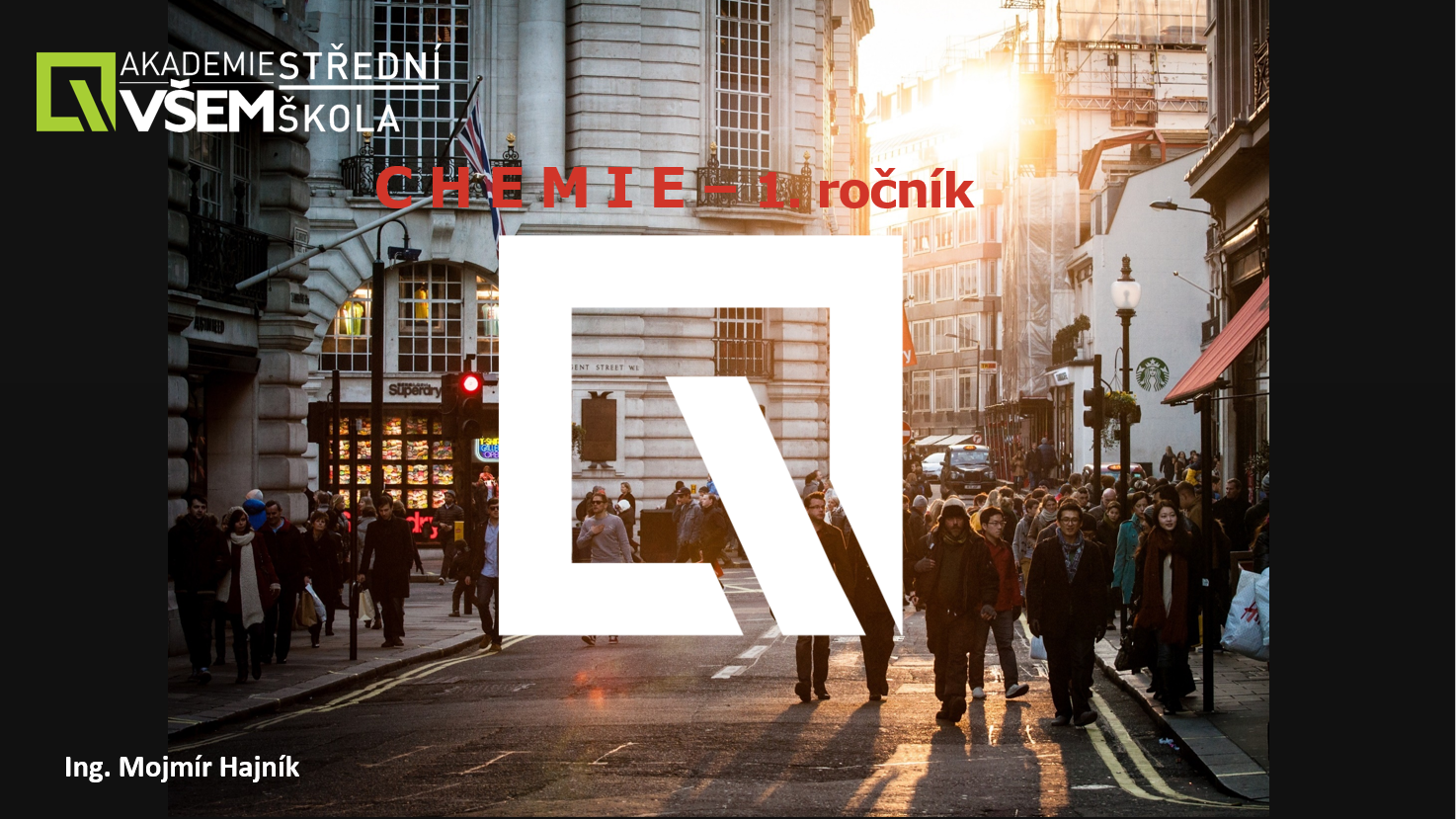 NEUTRALIZACE
Neutralizace - Vznik solí
Neutralizace je chemická reakce kyseliny s hydroxidem, při které vzniká voda a sůl.

Účinky reaktantů - žíravin se vzájemně neutralizují.

Vzniklé produkty jsou pH neutrální.

Podstatou neutralizace je chemická reakce vodíkových kationtů s hydroxidovými anionty.

Tato reakce je doprovázena změnou pH původních látek, někdy bývá provázena i barevnými změnami.
VODA
SŮL
Chemická rovnice neutralizace
Př. Reakci kyseliny chlorovodíkové s hydroxidem sodným zapíšeme takto:
  H+ Cl- +   Na+ (OH)- →  NaCl + H2O





Rovnici není nutné vyčíslovat.

Sůl se nazývá chlorid sodný (znáte z kapitoly názvosloví dvouprvkových sloučenin).
VODA
SŮL
Chemická rovnice neutralizace
Př. Reakci kyseliny sírové s hydroxidem vápenatým zapíšeme takto:
                         H2 + SO42- + Ca2+ (OH)2- → Ca SO4 +2 H2O
Rovnici je nutné vyčíslit. Na pravé straně rovnice doplníme 2 před molekulu vody, protože vznikla ze 2 vodíkových kationtů a 2 hydroxidových aniontů.

Sůl se nazývá síran vápenatý.
VODA
SŮL
Chemická rovnice neutralizace
Př. Reakci kyseliny dusičné s hydroxidem olovnatým zapíšeme takto:
H+ NO3- + Pb2+ (OH)2- → Pb NO3 + H2O
Rovnici je nutné vyčíslit, protože platí, že s 1 vodíkovým kationtem se  sloučí 1 hydroxidová skupina za vzniku 1 molekuly vody, tedy:
2H+ NO3- + Pb2+ (OH)2- → Pb NO3 + H2O
Dále upravujeme pravou stranu rovnice:
2H+ NO3- + Pb2+ (OH)2- → Pb (NO3 )2 + 2 H2O
Vzniklá sůl se nazývá dusičnan olovnatý.
Úlohy k procvičení 1
Doplňte pravou stranu rovnice a vyčíslete ji:
 1. HCl + KOH → 
 2. HNO3 + Fe(OH)2 →
 3. H2SO4 + Cu(OH)2 →
 4. HF + NaOH →
 5. H3PO4 + NaOH →
 6. HNO3 + Al(OH)3 →
 7. H2SO4 + Fe(OH)2 →
 8. HNO3 + Cu(OH)2 →
 9. HF + Ca(OH)2 →
10. H2SO3 + KOH →
Kontrola cvičení 1
1. HCl + KOH → KCl + H2O
 2. 2HNO3 + Fe(OH)2 → Fe(NO3)2 + 2H2O
 3. H2SO4 + Cu(OH)2 → CuSO4 + 2H2O
 4. HF + NaOH → NaF + H2O 
 5. H3PO4 + 3NaOH → Na3(PO4) + 3H2O
 6. 3HNO3 + Al(OH)3 → Al(NO3)3 + 3H2O
 7. H2SO4 + Fe(OH)2 → FeSO4 + 2H2O
 8. 2HNO3 + Cu(OH)2 → Cu(NO3)2 + 2H2O
 9. 2HF + Ca(OH)2 → CaF2 + 2H2O
10. H2CO3 + 2KOH → K2CO3 + 2H2O
Úlohy k procvičení 2
1. Zapiš a vyčísli rovnici chemické reakce kyseliny sírové s hydroxidem hořečnatým.
2. Zapiš a vyčísli rovnici chemické reakce kyseliny dusičné s hydroxidem sodným.
3. Zapiš a vyčísli rovnici chemické reakce kyseliny chlorovodíkové s hydroxidem vápenatým.
KONTROLA Cvičení 2
1. H2SO4 + Mg(OH)2 → MgSO4 + 2H2O
2. HNO3 + NaOH → NaNO3 + H2O
3. 2HCl + Ca(OH)2 → CaCl2 + 2H2O